HAWAII COFFEE ASSOCIATION2015 ANNUAL CONFERENCEROASTED COFFEE LABELING
Jeri Kahana
Quality Assurance Division
Hawaii Department of Agriculture
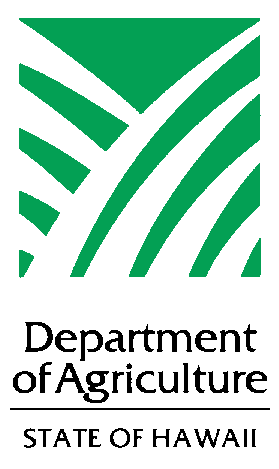 ROASTED COFFEE LABELING
100% HAWAII GROWN COFFEE
From single Hawaii geographic origin
Hamakua
Hawaii
Kau
Kauai
Kona
Maui
Molokai
Oahu
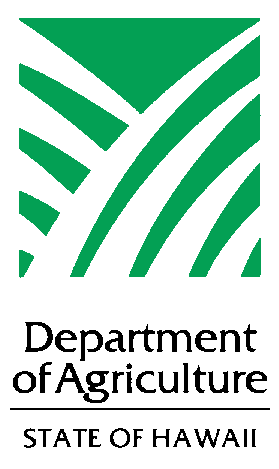 Identity Statement
Percent by weight of one of the Hawaii-grown coffees, used in coffee consisting of beans from several Hawaii geographic origins followed by the geographic origin of the weight specified and the terms “Coffee” and “All Hawaiian”
	30% KONA COFFEE ALL HAWAIIAN

If you use a list of the various Hawaii coffee, the list shall consist of the term “Contains:”, followed by in descending order of percent by weight of the respective geographic origins.
		100% HAWAII COFFEE
		Contains:  50% Maui Coffee, and 50% Oahu Coffee
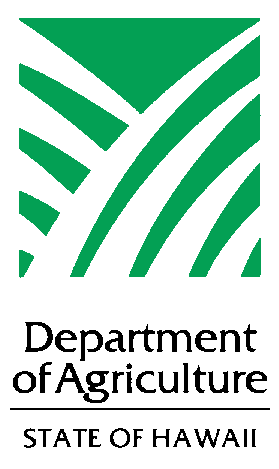 Identity Statement
Placement, Prominence and Intervening Material

Located in a position above the quantity statement on the principal display panel of the package

Shall be prominent, conspicuous, legible and of a color that contrasts with the background

No intervening material allowed such as, “Estate”, “Organic”, “Pure”, etc.
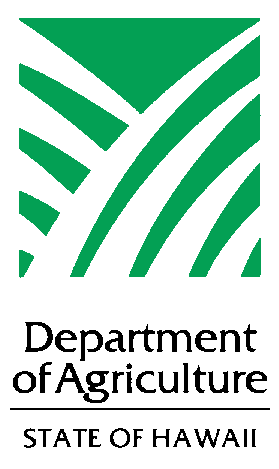 Identity Statement
Hawaii-grown Coffee Blend
The blend must contain minimum 10% Hawaii-grown coffee

Must include the percent Hawaii-grown coffee by weight used in the blend followed by the term “coffee blend”
	20% OAHU COFFEE BLEND
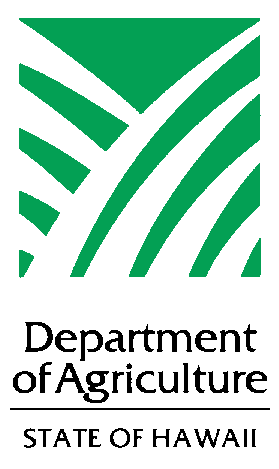 Identity Statement
For packages < 16 oz.
Type size at least 1-1/2 times the type size for the quantity statement or 3/16 inch, whichever smaller

For packages > 16 oz.
Type size at least 1-1/2 times the type size for the quantity statement

If upper and lower case letters used, lower case letters shall meet type size requirement
VIOLATIONS
Use identity statement for Hawaii-grown coffee unless 100% of the coffee is from that geographic origin

Use Hawaii geographic origin reference if the roasted or instant coffee contains <10% coffee by weight from that geographic origin

Use Hawaii geographic origin without disclosing the percent Hawaii-grown coffee used.
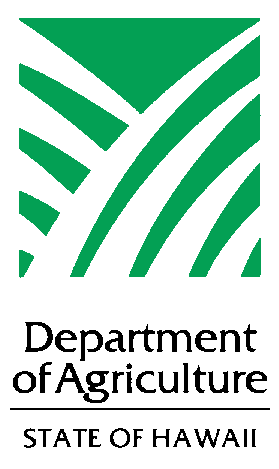 VIOLATIONS
Use a Hawaii-geographic origin if the green coffee beans used do not meet Prime quality or better

Misrepresent the percent coffee by weight of any Hawaii geographic origin or non-Hawaii origin

Use the term “All Hawaiian” if the coffee is not produced entirely from the Hawaii geographic origin
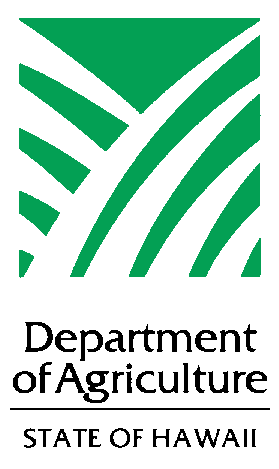 VIOLATIONS
Use a Hawaii geographic origin other than in the trademark or identity statement unless 100% of the coffee is from that geographic origin

Use more than one trademark on a package unless 100% percent is from that Hawaii geographic origin
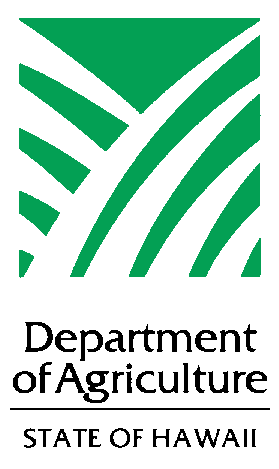 VIOLATIONS
Use a trademark that begins with the name of a Hawaii geographic origin unless 100% of the roasted or instant coffee comes from that geographic origin or the trademark ends with words that indicate a business entity

Print the identity statement in a smaller font than that used for a trademark that includes the name of a Hawaii geographic origin in a location other than the front label of a package of roasted or instant coffee
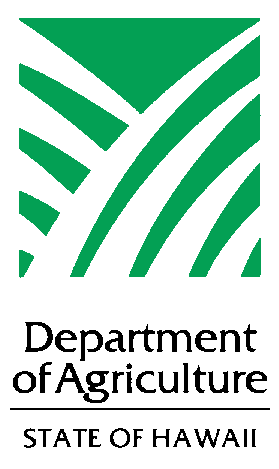 RECORDS
Roasters, manufacturers or others who package roasted or instant coffee shall maintain records on volume and Hawaii geographic origin or non-Hawaii origin purchased and sold for a period of 2 years
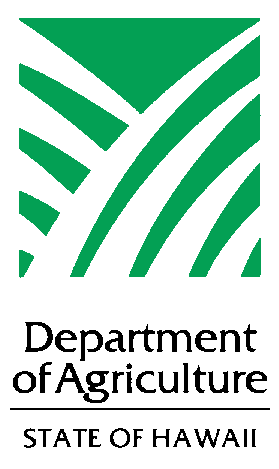 CORRECT OR NOT?
100% Pure Kona Coffee
	No.  The word “Pure” is intervening material and 	should  be removed.
100% Hawaii
	No.  The word “Coffee” is required in the identity 	statement after “Hawaii”.
Oahu Peaberry Coffee
	No.  The word “Peaberry” is intervening 	material and should be removed.
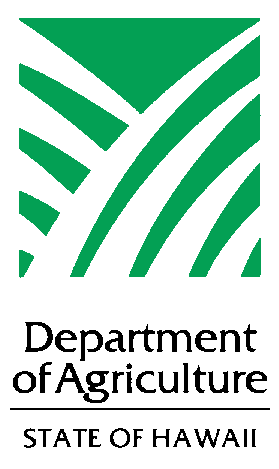 CORRECT OR NOT?
Maui Coffee
	Yes.  Provided it consists of 100% roasted or 	instant coffee from that geographic origin	
10% Hamakua Blend
	No.  The word “coffee” is required before blend.
Kau Coffee Blend
	No.  The percentage of Kau coffee is required 	before “Kau”.
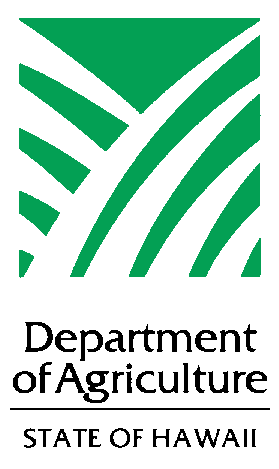 CORRECT OR NOT?
Macadamia Nut
     10% Kauai Coffee Blend
	Yes.  The words “Macadamia Nut” may 	appear above or below the identity 	statement
30% Molokai Coffee
     All Hawaiian
	Yes, provided it consists of 100% Hawaii-	grown coffee from various geographic origins 	within the State.
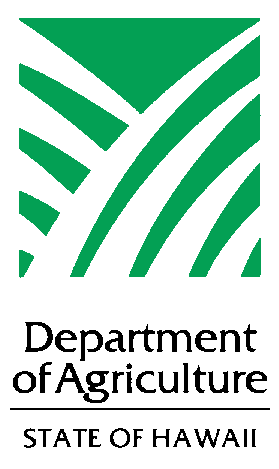 QUESTIONS???
Contact:
	Jeri Kahana
	Phone:  	(808) 832-0705
	E-mail:	Jeri.M.Kahana@hawaii.gov
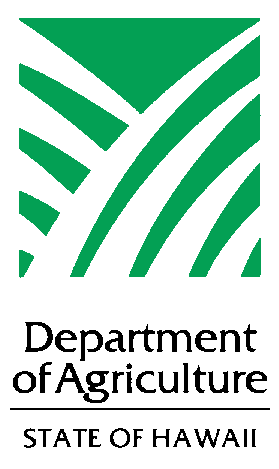